Проект
Взгляд в будущее. Пищевое программирование.
Паспорт проекта
2
Задачи проекта:

1. Формирование пищевого поведения женщин фертильного возраста с учетом программирующего влияния алиментарных факторов в критические периоды развития ребенка, для последующего снижения у детей болезней эндокринной системы, расстройств питания, нарушений обмена веществ, а так же болезней нервной системы, аллергических заболеваний и прочих алиментарно- обусловленных патологий.
2. Интеграция мобильного приложения в программное обеспечение региона (АС «Квазар») для более полной информации о пациенте.
3. Снижение нагрузки на акушерскую службу, путем внедрения программного обеспечения, которое позволит снизить количество посещений беременной женщины в женскую консультацию. 
4. Изменение в законодательстве (Трудовой Кодекс РФ) относительно необходимости дополнительного перерыва на обед для беременной женщины, который будет учитываться в общем рабочем времени.
5. Организация отдаленного педиатрического контроля за детьми на различных этапах их жизни, матери которых во время беременности наблюдались в рамках концепции пищевого программирования.
3
Социальная значимость: ежегодно прямые расходы РФ связанные с лечением, обследованием, реабилитацией, составляют около 375 000 000 000 рублей (при сахарном диабете первого типа ежегодные прямые расходы у детей составляют около 890 000 000 рублей, у подростков – 600 000 000 рублей).
4
Показатели проекта:
Снижение % детей с аллергическими заболеваниями
Реализация проекта- через мобильное приложение
Снижение % детей с сахарным диабетом
Снижение % детей с патологией нервной трубки
Снижение % детей с ожирением и повышенной массой тела
Снижение сердечно- сосудистой патологии
Актуальность проблемы:
5
Данные Федерального регистра сахарного диабета: на начало 2023г. данным заболеванием страдает 4982171  человек, из них 48314 дети (СД1)
Зарегистрировано больных с диагнозом, установленным впервые в жизни:
сахарный диабет      тыс. чел/на 100000 чел
2020г                          321,8/ 219,8
2021г                          346,0/ 237,2
Зарегистрировано у пациентов с диагнозом, установленным впервые в жизни (заболеваемость детей в возрасте 0-14 лет)
болезни эндокринной системы, расстройства питания, нарушения обмена веществ (тыс. чел./100000чел)
2020г    345,0/ 1331,3
2021г    370,7/ 1434,0
Заболеваемость болезнями эндокринной системы, расстройства питания, нарушения обмена веществ
                                  2020г                 2021г
Воронежская обл.  952,76                  1131,33
Липецкая обл.        1111,31                 1727,19
Абсолютные цифры
6
Показатель на 100000 человек
7
Женщины с недостаточным питанием во время беременности(дети рождаются как правило с маленьким ростом, у них наблюдается ранний пубертат, отмечается увеличение резистентности к инсулину и склонность к накоплению жировой ткани)
У женщин дефицит донаторов метильных групп (холин, бетаин, метионин) и нутриентов, участвующих в процессах метилирования ДНК (вит. В6,В12,цинк, фолиевая кислота)

 Гипометилирование ДНК плода и новорожденного

 Нарушается синтез белков- рецепторов, транспортных белков

 Нарушение клеточного роста. Плод избирательно накапливает питательные вещества для сохранения роста мозга за счет других органов, таких как печень, поджелудочная железа.

 Риск развития метаболического синдрома

 Инсулинорезистентность, увеличение доли висцеральной жировой ткани.
8
Женщины с избыточной массой тела и избыточным питанием во время беременности (у детей отмечается передача ожирения из поколения в поколение, дети рождаются крупными, регистрируются пороки развития плода)
У женщин индуцируется хр. воспалительный процесс (расстройство секреторной активности жировой ткани)

                                            Развивается инсулинорезистентность и атеросклероз

 Противовоспалительные цитокины ингибируют плацентарный фермент, осуществляющий конверсию кортизола в кортизон, у плода кортизола становится больше

                                        Задержка роста фетальных органов и плода в целом.

 Жировая ткань продуцирует гармоны адипокины, они продуцируются с 30 нед.  до 2 лет, а в условиях ожирения размножаются всю жизнь.

 Негативное воздействие на фетоплацентарный комплекс. Снижение маточного кровотока и кровотока в пуповине  на поздних сроках гестации

                                                                      Гипоксия плода
9
Риск формирования патологии мозга, сердца, печени, почек.повышение риска акушерских осложненийМультиорганная патология, одна из них дефекты нервной трубки плодаЧем выше ИМТ, тем ниже содержание микронутриентов (железо, фолаты, йод, цинк, вит.А, В-каротин, В12, С,Д)
10
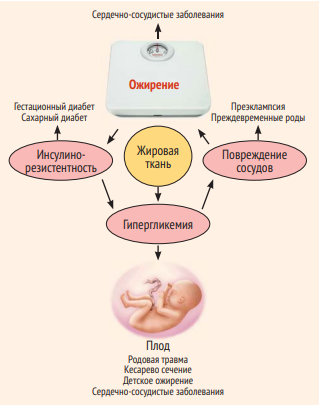 Развитие плода
11
12
Учитывая необходимость обеспечения роста и развития плода, роста и функционирования плаценты, беременная женщина имеет особые потребности в количестве нутриентов.  В I триместре беременности рост энерготрат женщины относительно незначителен, поскольку, с одной стороны, женщина продолжает работать и вести активный образ жизни, а с другой — дополнительные потребности в энергии, требуемые для обеспечения роста плода, также невелики, учитывая его  небольшие размеры. Основным условием правильного питания в этот период является достаточное разнообразие рациона и включение в него всех групп продуктов, а также обогащение его всеми необходимыми витаминами и микроэлементами. Например, если мы знаем, что нервная трубка формируется на 28 день после зачатия и для полноценного ее формирования необходим такой нутриент, как фолиевая кислота, рекомендуем женщине(лучше еще до наступления беременности) употреблять продукты богатые фолиевой кислотой- бобовые, спаржа, яйца, зеленые листовые овощи, свекла, орехи, говяжья печень, зародыши пшеницы, цитрусовые, папайя, бананы, авокадо. А также витаминно- минеральные комплексыКритические факторы пищевых рационов женщин в период развития плода   Необходимые:  Белок, витамины: фолиевая кислота, ретинол. Микронутриенты: цинк, железо селен, йод и др. ПНЖК w-6 и w-3 семейств  Требующие элиминации: Контаминанты Токсичные элементы Пестициды Микотоксины Радионуклиды Патогенные бактерии Пищевые аллергены
Принцип формирования мобильного приложения:
- До наступления беременности рекомендации по питанию (режим, необходимые продукты и витаминно- минеральные комплексы, коррекция в зависимости от соматического статуса, ИМТ)- 1 триместр беременности (режим, необходимые продукты и витаминно- минеральные комплексы, коррекция в зависимости от соматического статуса, ИМТ)- 2,3 триместр беременности (режим, необходимые продукты и витаминно- минеральные комплексы, коррекция в зависимости от соматического статуса, ИМТ)
13
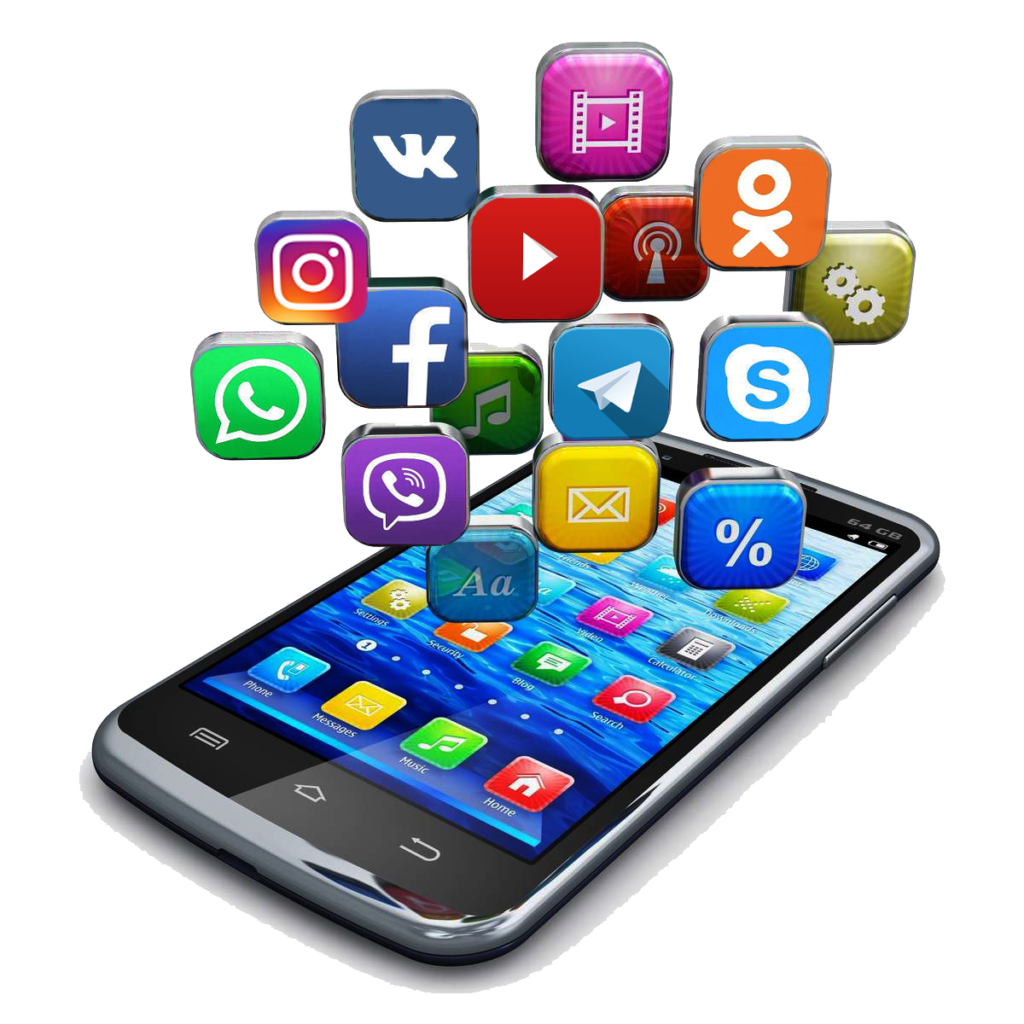 Проведенный анализ рационов питания беременных и кормящих женщин в РФ свидетельствует о недостаточном содержании в нем микронутриентов. Так, анализ фактического питания показал, что потребление витаминов: С, 
фолиевой кислоты, В1 и В2 не достигает рекомендуемых норм. Обследование женщин-россиянок детородного 
возраста и беременных свидетельствует о том, что недостаточность витаминов в разном сочетании и степени 
выраженности обнаруживается независимо от времени года и места проживания. Это связано, прежде всего, с тем, что редко женщины используют витаминно-минеральные комплексы во время беременности и лактации. Так, 55,7% беременных женщин регулярно использовали витаминно-минеральные комплексы (ВМК) на протяжении беременности, 20,8% использовали нерегулярно и 23,5% их не использовали. Среди кормящих матерей - 22% использовали ВМК, 31% нерегулярно использовали и 47,1% не использовали.
14
Роль ПНЖК омега-6 и омега-3 групп так же отмечается в формировании нервной системы, их недостаток ведет к  нарушениям в формировании головного мозга, особенно зрительного анализатора, значит в рационе должны быть:  растительные масла- льняное, подсолнечное, кукурузное, хлопковое, горчичное, рапсовое, тыквенные семечки, кунжут,  семена чиа, печень трески, семга, грецкий орех.

В соответствии с Клиническим протоколом Междисциплинарной ассоциации специалистов репродуктивной медицины  (МАРС, Москва, 2017 г.), женщинам, готовящимся к зачатию, необходимо в течение 3 мес. преконцепционного периода и  как минимум на протяжении I триместра гестации принимать фолаты в дозировке 400–800 мкг/сут. В группах высокого  риска дефекта нервной трубки доза должна быть увеличена до 4000 мкг/сут (под контролем содержания гомоцистеина в  крови). Решение о дотации железа необходимо основывать на данных лабораторной оценки показателей, характеризующих  обеспеченность организма железом.

В отличие от I триместра беременности, II и III триместры характеризуются существенным повышением потребности в  энергии и пищевых веществах, обусловленных увеличением размеров плода и необходимостью его дополнительного  обеспечения пищевыми веществами и энергией, а также ростом плаценты.
Мобильное приложение состоит из  двух блоков:
Блок №1
15
1. Укажите Ваш статус:
а) планирую беременность
б)беременная (укажите срок)
в) кормлю грудью
2. Расскажите о себе:
а) возраст
б) текущий вес
в) рост
3. Каков Ваш образ жизни:
а) сидячий (офис, дом) - 1800-2100 ккал.;
б) малоподвижный (работа по дому, легкие упражнения)- 2000-2500 ккал.;
в) активный (спортзал 2-3 раза в неделю) - 2400-2900 ккал;
г) спорт- это жизнь (ежедневные физические нагрузки)- 2800-3300 ккал.
4. Сколько раз в день Вы принимаете пищу?
(1-2-3-4-5)
5. Какой пище отдаете предпочтение?
а) белковой (мясо, рыба, птица, яйца…)
б) углеводной (сладости, выпечка, каши, фрукты, овощи…)
в) содержащей большое количество жиров
6. Страдаете ли Вы следующими заболеваниями?
а) сахарный диабет;
б) ожирение
в) гипертония;
г) аллергия;
д) прочие (укажите какие)
Блок №2 

Проанализировав 1 блок, мы выдаем рекомендации,  которые излагаются  например: в приложении зарегистрировалась женщина 27 лет, вес 58 кг, рост 167 см,ведет активный образ жизни,питается 3 раза в день, отдает предпочтение белковым продуктам + овощи, фрукты, считает свое питание правильным;беременность 12 недель;из хронических заболеваний отмечает панкреатит.Задача акушерской службы: 1- проанализировать ИМТ, 2- ожидаемую прибавку массы тела, 3-дать рекомендации по питанию1. ИМТ= вес в кг: рост в квадрате,  оценочные критерии:ИМТ-  16 и менее- выраженный дефицит массы тела16- 18,5- недостаток массы тела18,5-24,99- норма25-30- избыток массы тела (предожирение)30-35- ожирение 1 степени35-40- ожирение 2 степени40 и более- ожирение 3 степени (морбидное).В нашем примере  у женщины ИМТ =20,7, т. е. Женщина имеет нормальную массу тела.
16
2. Оцениваем предполагаемую прибавку массы тела за беременность, для этого используем следующие данные:  примерные прибавки веса по неделям беременности в зависимости от исходных цифр веса (где индекс массы тела (ИМТ) ниже 19.8 – это дефицит веса, а выше 26 - избыток веса).При ИМТ 19.8 - 26:2 неделя - прибавка 0.5 кг4 неделя – 0.7 кг6 неделя - 1 кг8 неделя - 1.2 кг10 неделя– 1.3 кг12 неделя – 1.5 кг14 неделя – 1.9 кг16 неделя - 2.3 кг18 неделя - 3.6 кг20 неделя - 4.8 кг22 неделя – 5.7 кг24 неделя– 6.4 кг26 неделя – 7.7 кг28 неделя – 8.2 кг30 неделя – 9.1 кг32 неделя– 10 кг34 неделя – 10.9 кг36 неделя – 11.8 кг38 неделя – 12.7 кг40 неделя – 13.6 кгВывод: в нашем примере женщина в среднем за беременность должна набрать к своему изначальному весу 13,6 кг. При беременности в 12 недель, прибавка к изначальному весу должна быть в пределах 1,5 кг.
17
3. Рекомендации по питанию:- увеличить кратность приема пищи до 5 раз;- с учетом имеющегося в анамнезе хр. панкреатита, блюда должны готовиться на пару, тушиться, запекаться.- предлагается примерное недельное меню: 
Понедельник
завтрак: омлет из 2-х яиц со спаржей,1-2 тоста, чай2 завтрак: фрукт (банан, папайя) или фруктовый салатобед: суп на мясном бульоне, хлеб, порция мяса с гарниром из цельнозерновой крупы, овощной салат с растительным маслом, хлеб, клюквенный морсужин: рыба запеченная с овощами, хлеб, чайперед сном: кисло- молочный продукт(кефир) 200 гр.
Вторник
завтрак: молочная каша со сливочным маслом, сыр, напиток из шиповника2 завтрак: орехиобед: борщ со сметаной, бифштекс из говядины с запеченными овощами, хлеб, напиток на основе облепихиужин: творожная запеканка из 200 гр. творога, компотперед сном: тыквенный сок 200 гр.
18
В приложении периодически включаются всплывающие окна:1 Окно напоминание:Для Вас в настоящий период беременности необходимо употреблять продукты, в которых содержатся- фолиевая кислота- бобовые, спаржа, яйца, зеленые листовые овощи, свекла, орехи, говяжья печень, 
зародыши пшеницы, цитрусовые, папайя, бананы, авокадо; - Ретинол (вит.А)- морковь, тыква, сладкий перец, шпинат, брокколи, зеленый лук, соя, горох, персики, абрикосы, 
яблоки, виноград, арбуз, дыня, шиповник, облепиха, печень, икра, молоко, сливочное масло, печень, сыр, яйца; - Цинк- пшеничные отруби, орехи, подсолнечные и тыквенные семечки, картофель, свекла, помидоры, чеснок, 
имбирь, фасоль, горох, рис, гречка, кальмары, устрицы, мясо, печень, сыр, яйца; - железо- яйца, говяжья печень, морепродукты: устрицы, мидии, креветки, кальмары; мясо кролика, говядина, птица, 
рыба и икра, молочные продукты, кунжут, морская капуста, бобовые, орехи. - селен- мясо, морепродукты: устрицы, омары; хлеб, творог, крупы, яйца, бразильский орех, грибы, чеснок, кунжут, дрожжи - йод- морские водоросли, мидии, черника, треска, запечённый картофель, белый хлеб, креветки, белая фасоль, 
чернослив, яйца, зеленый горошек, клюква. - ПНЖК омега-6 и омега-3 групп -растительные масла- льняное, подсолнечное, кукурузное, хлопковое, горчичное, рапсовое, тыквенные семечки, кунжут, семена чиа, печень трески, семга, грецкий орех. 2. Окно напоминание: Скоро время принятия пищи.ТК РФ Статья 108. Перерывы для отдыха и питанияВ течение рабочего дня (смены) работнику должен быть предоставлен перерыв для отдыха и питания продолжительностью не более двух часов и не менее 30 минут, который в рабочее время не включается.  Возможно в трудовом договоре организации, где работает беременная женщина, оговорены особые условия.3. Окно напоминание: Следующий контроль веса__________. Ждем Вашего сообщения.
19
20
Вывод: 
1. Используя данное приложение возможно снизить нагрузку на акушерскую службу. Женщине не обязательно приходить на прием, все необходимые консультации относительно контроля веса и питания она может получить через приложение.2. Специалисты, путем изменения пищевого поведения беременной женщины, имеют возможность влиять на заболеваемость в отдаленных сроках.Форма пищевого программирования необходима для последующего снижения у детей таких заболеваний как сахарный диабет, ожирение, различные формы аллергических проявлений, болезней нервной системыДля реализации данного проекта необходимо:1. Разработав данное приложение интегрировать его в программное  обеспечение региона, для более полной медицинской информации о пациенте.2. Внести изменения в законодательстве, относительно содержания ст. 108 трудового кодекса РФ. Дополнить данную статью  содержанием следующего содержания: « для беременных женщин ввести дополнительный перерыв для приема пищи, продолжительностью 20 - 30 мин, который  будет учитываться в общем рабочем времени.3. Организовать отдаленный педиатрический контроль за детьми, матери которых находились в программе пищевого программирования.